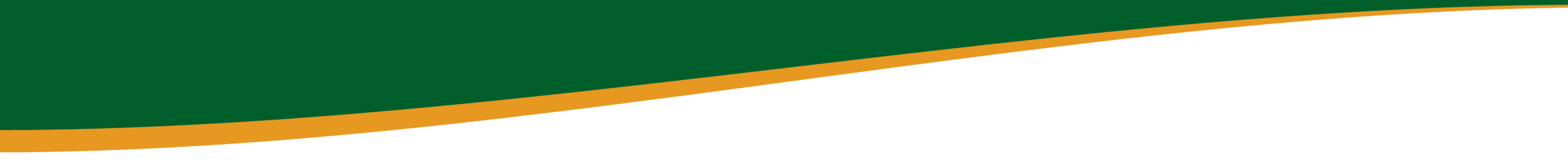 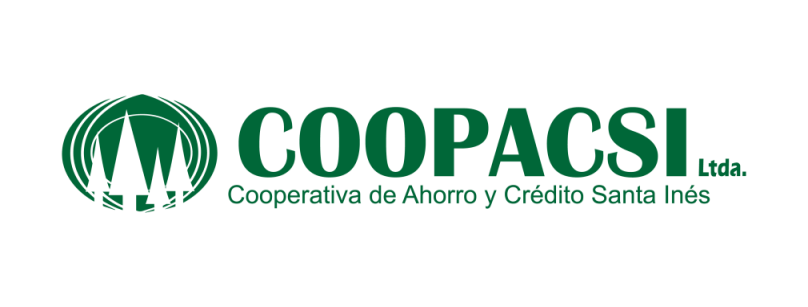 INFORME FONDO
 RIESGO SOLIDARIO COOPACSI
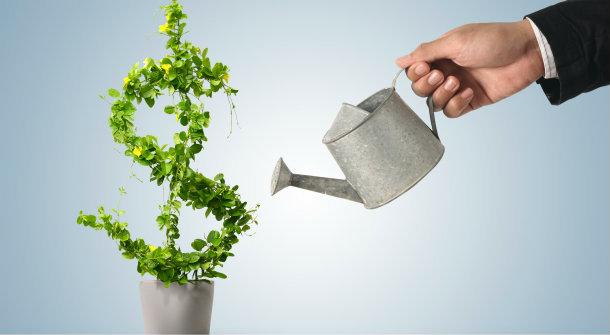 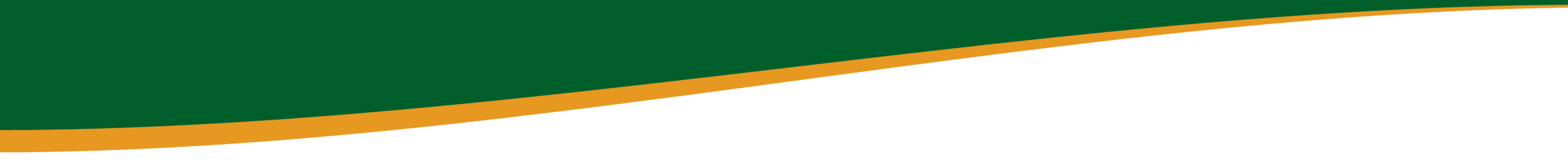 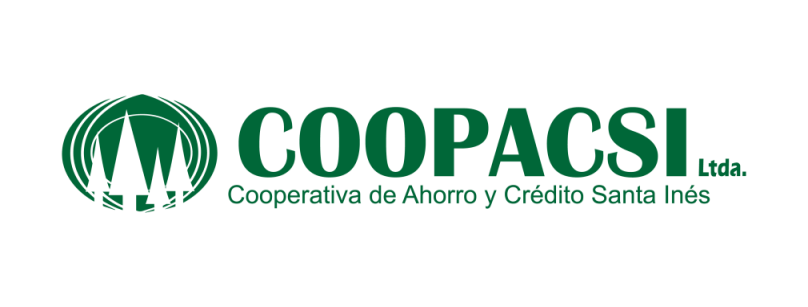 INFORME DE FONDOS
De acuerdo a lo que establece la RAE 1321, se procede a informar a los socios, los saldos de los fondos constituidos por acuerdo de Junta General de Socios y Administrados por comités designados por la asamblea.
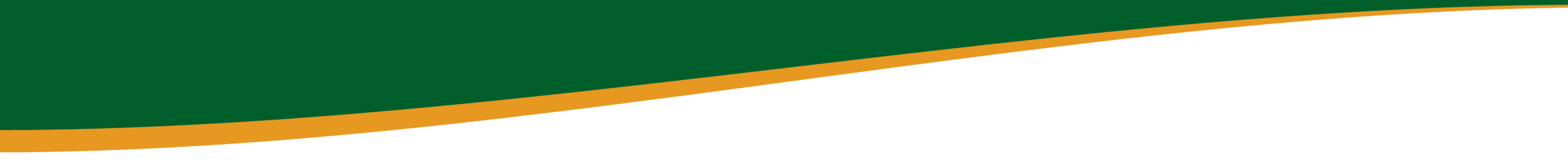 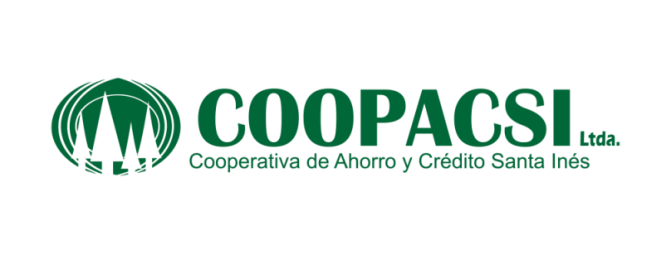 EVOLUCION DE LOS SALDOS
2020
2019
2021
2022
2018
$88.444.396
$68,366,534
$51,035,068
$48,964,719
$13,134,397
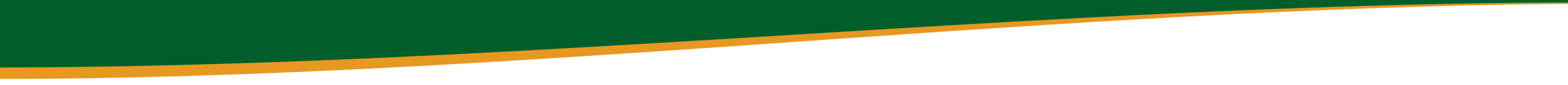 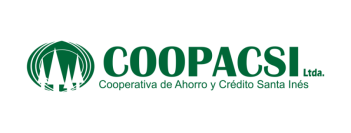 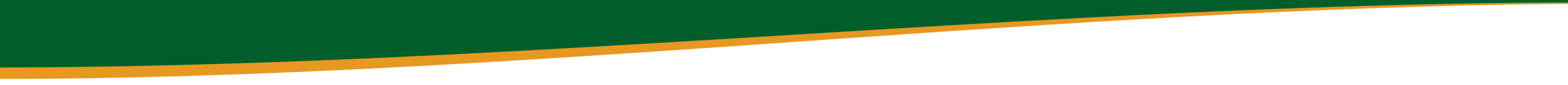 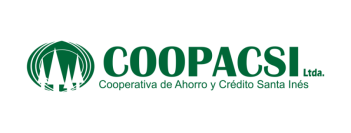 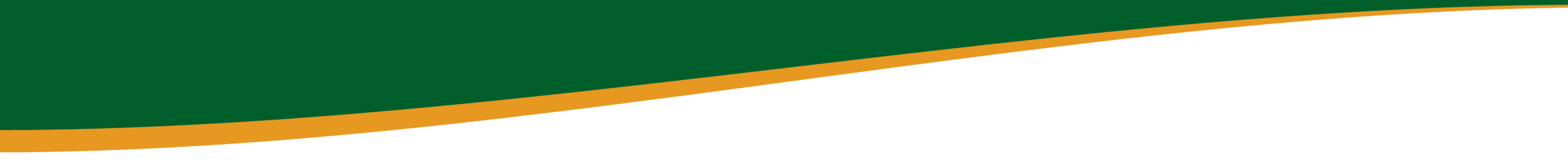 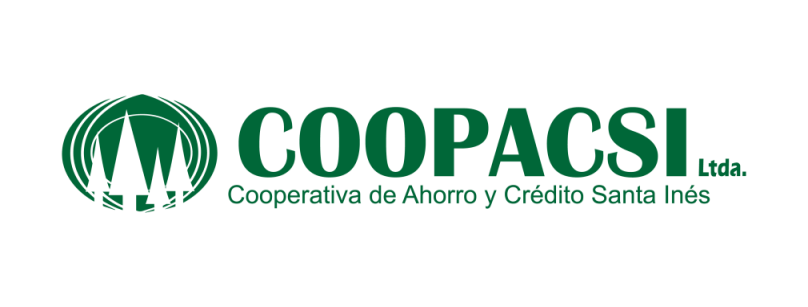 EVOLUCION DE TABLA DE BENEFICIO POR PAGO CUOTA MORTUORIA
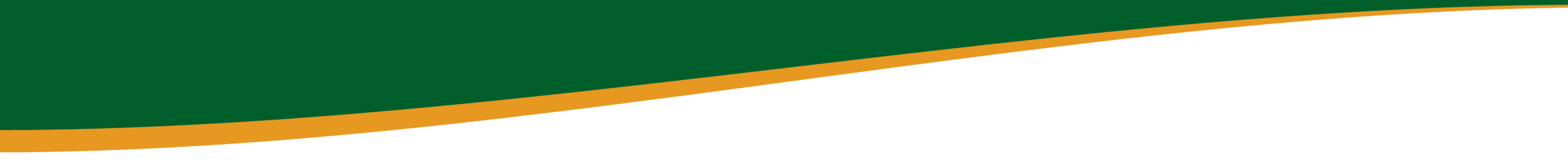 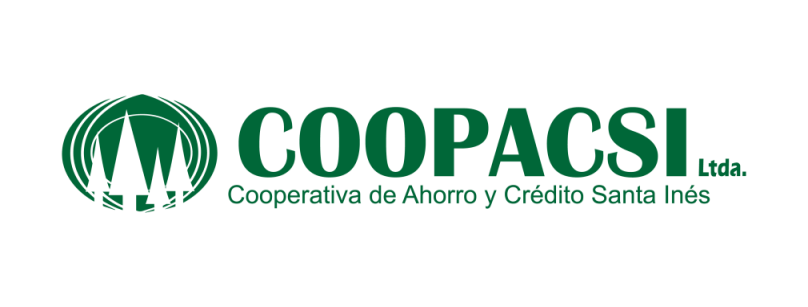 RENDICIÓN FONDO RIESGO SOLIDARIO 
AL 31/12/2021
COBERTURA DE CREDITO EN CASO DE FALLECIMIENTO PARA SOCIOS MAYORES DE 81 AÑOS
MONTO : HASTA $2.000.000.-
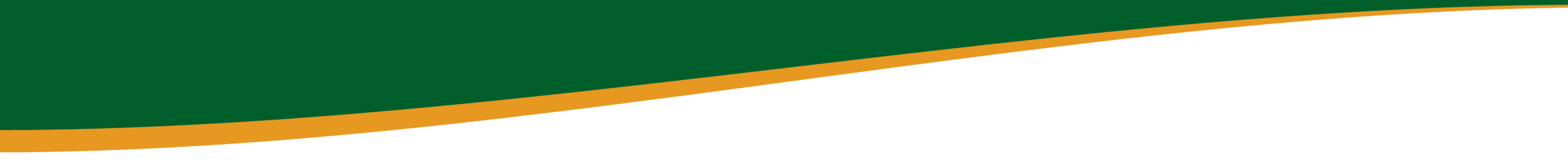 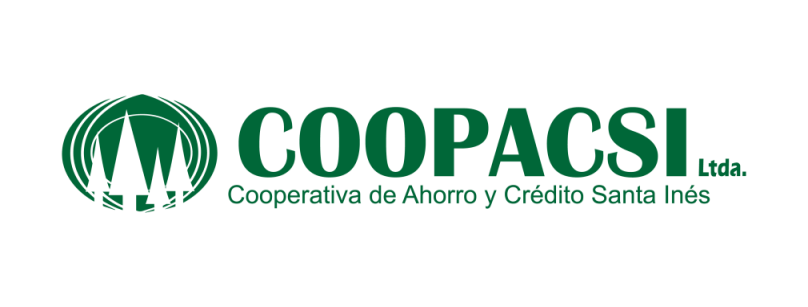 RENDICIÓN FONDO RIESGO SOLIDARIO 
AL 31/12/2021
BENEFICIOS ACORDADOS EN JUNTA GENERAL 2022
BONO ESCOLAR
BONO POR SINIESTRO (INCENDIO)
BONO DE NATALIDAD
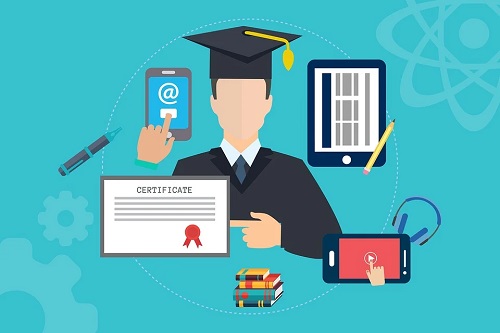 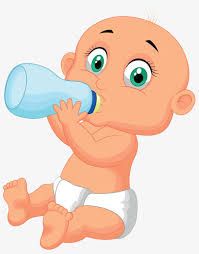 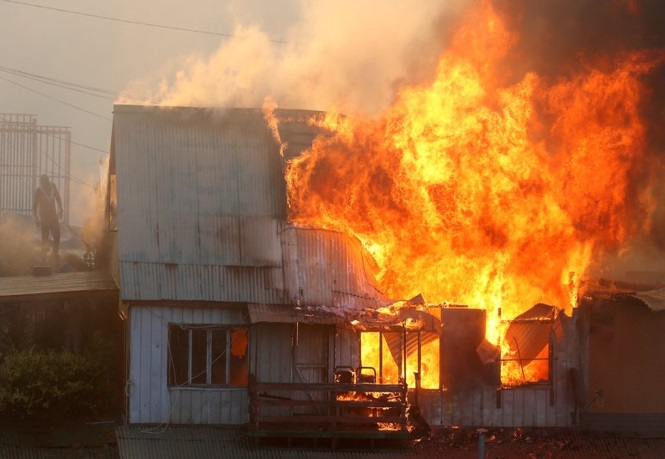 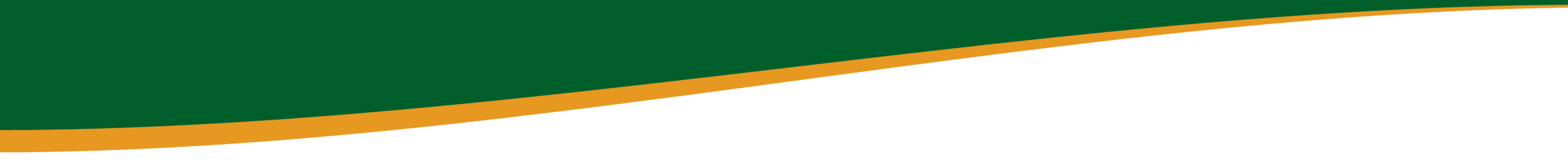 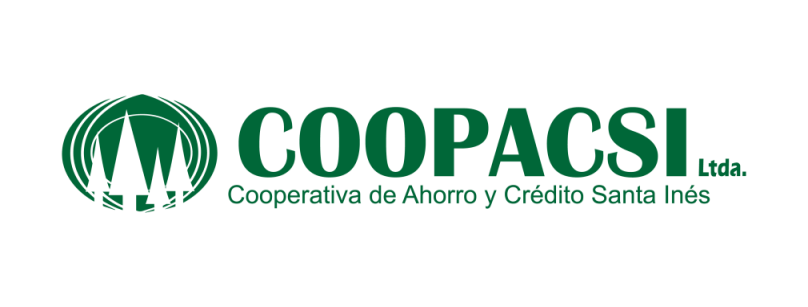 RENDICIÓN FONDO RIESGO SOLIDARIO 
AL 31/12/2021
INCORPORACIÓN DE NUEVOS BENEFICIOS
BONO BODAS DE ORO
BONO SUPERACION
ADULTO – JOVEN
(CONTINUIDAD ESTUDIOS)
BONO DE MATRIMONIO
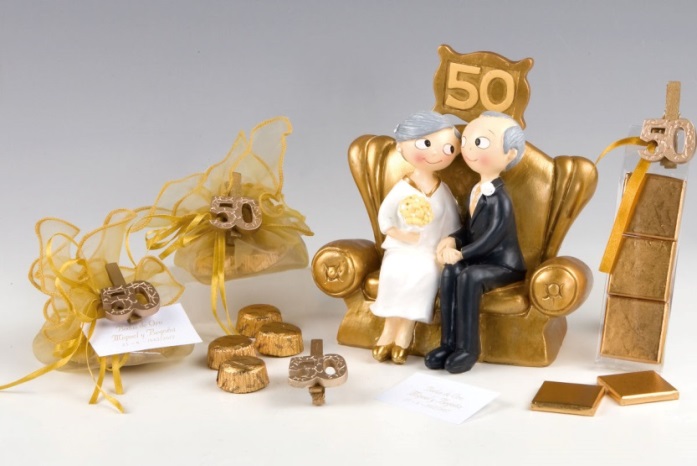 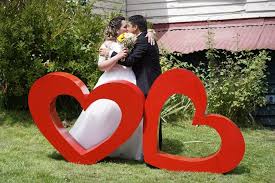 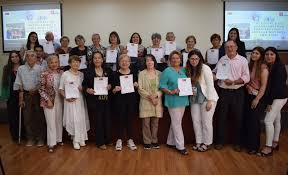 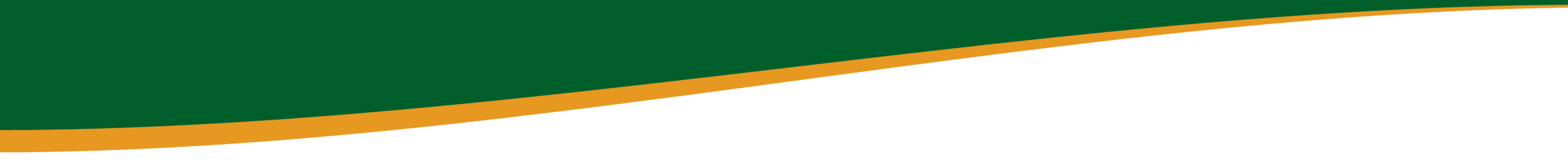 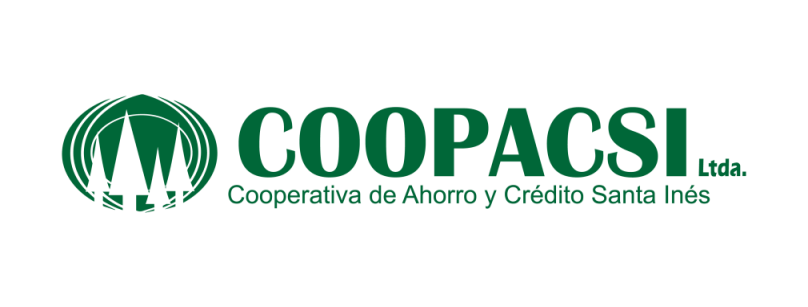 RENDICIÓN FONDO RIESGO SOLIDARIO 
AL 31/12/2021
BONO DE NATALIDAD
ANTIGÜEDAD 2 AÑOS COMO SOCIO.
PUEDE POSTULAR PADRE O MADRE SOCIO (A)
BONO DE 3 UF C/U
TOPE DE BONOS : 10 BONOS ANUALES CON CARGO AL FONDO.
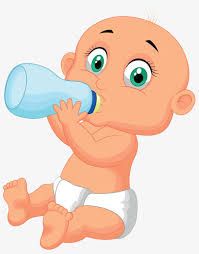 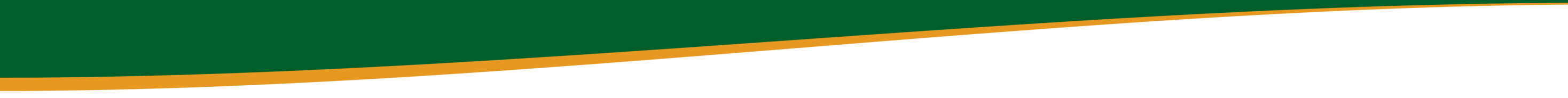 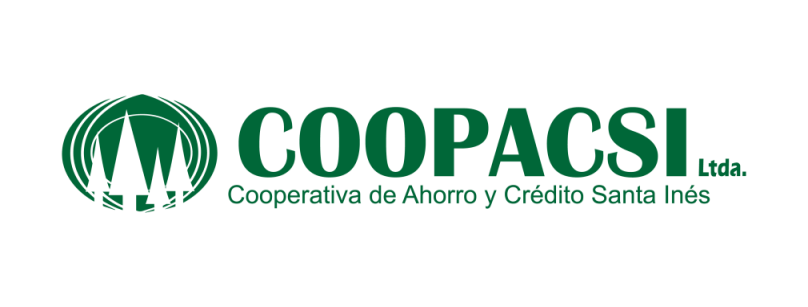 SE PREMIAN CUATRO CATEGORIAS:

PRIMERO A CUARTO BÁSICO:
Primer lugar: bono 1.5 UF
Segundo y Tercer Lugar: Bono 1 UF c/u

QUINTO A OCTAVO BASICO:
Primer lugar: bono 1.5 UF
Segundo y Tercer Lugar: Bono 1 UF c/u

PRIMER A TERCERO MEDIO:
Primer lugar: bono 2 UF
Segundo y Tercer Lugar: Bono 1 UF c/u

PRUEBA SELECCIÓN UNIVERSITARIA:
Primer lugar: bono 4 UF
Segundo y Tercer Lugar: Bono 2.5 UF c/u
BONO ESCOLAR
SOCIOS, HIJOS O NIETOS DE SOCIOS
Deben estar presentes
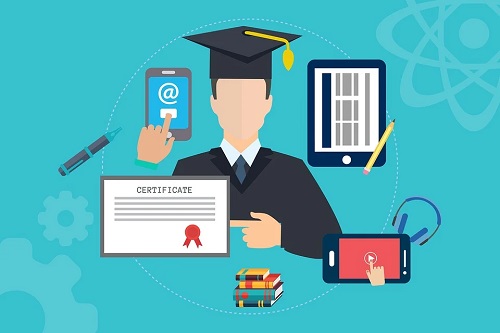 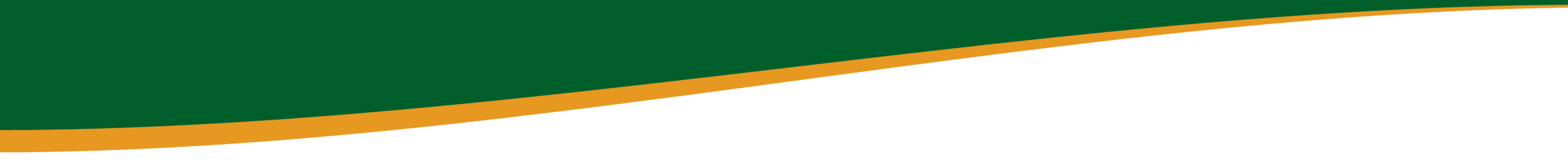 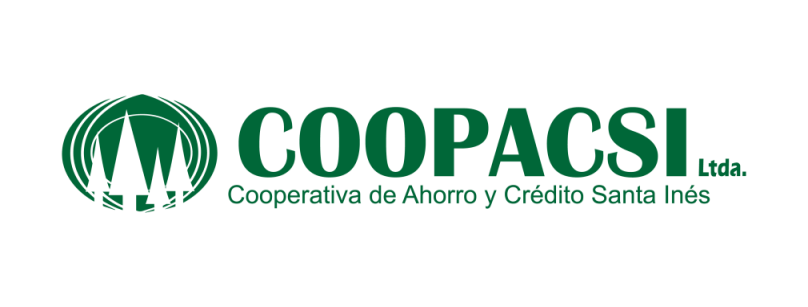 RENDICIÓN FONDO RIESGO SOLIDARIO 
AL 31/12/2021
BONO DE MATRIMONIO
BONO DE 4 UF C/U
TOPE DE BONOS : 3 BONOS  ANUALES POR CONCEPTO DE MATRIMONIO.
DEBE SER ACREDITADO CON CERTIFICADO EMITIDIO POR EL REGISTRO CIVIL.
ANTIGÜEDAD 2 AÑOS DE SOCIO.
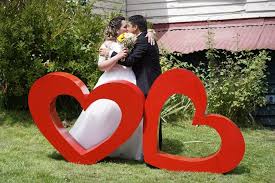 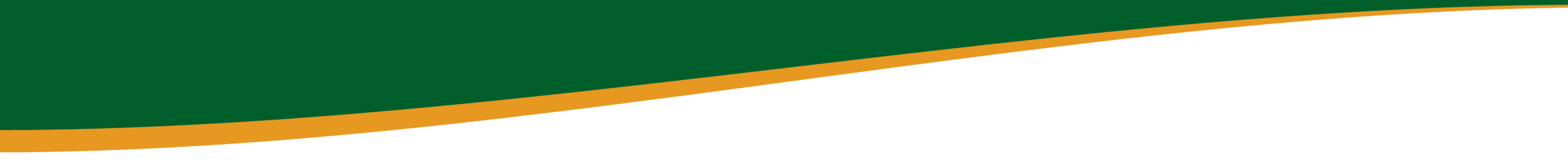 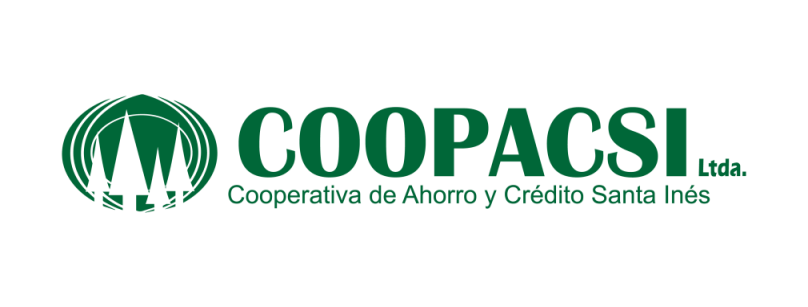 RENDICIÓN FONDO RIESGO SOLIDARIO 
AL 31/12/2021
BONO POR SINIESTRO (INCENDIO)
BONO DE 7 UF C/U
TOPE DE BONOS : 5 BONOS  ANUALES POR CONCEPTO DE SINIESTRO CON CARGO AL FONDO.
DEBE SER ACREDITADO POR INFORME DE BOMBEROS.
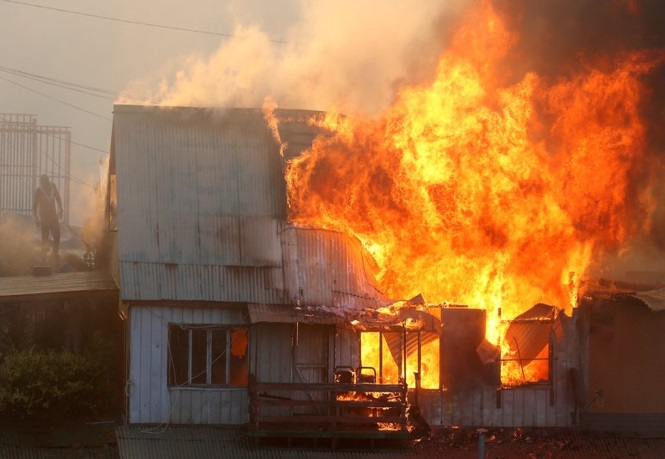 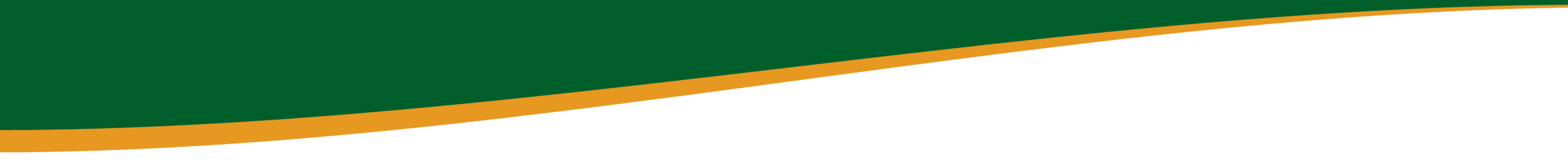 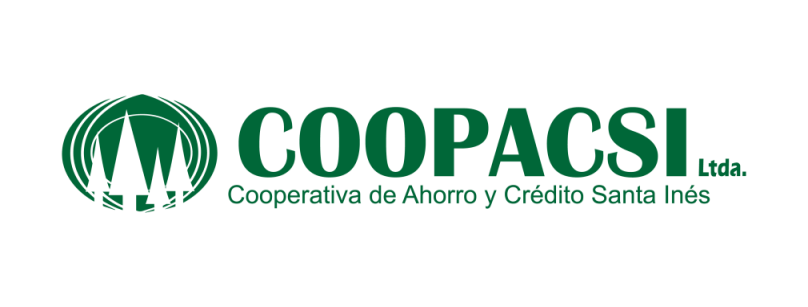 RENDICIÓN FONDO RIESGO SOLIDARIO 
AL 31/12/2021
BONO SUPERACION
ADULTO – JOVEN
(CONTINUIDAD ESTUDIOS)
BONO :  DE 4 UF C/U

TOPE DE BONOS : 3 BONOS  ANUALES POR CONCEPTO DE  CONTINUACION DE ESTUDIOS TECNICO Y /O PROFESIONALES (DURACIÓN DESDE 4 SEMESTRES), PERSONAS SOBRE 30 AÑOS.
DEBE SER ACREDITADO POR CERTIFICADO DE MATRICULA.
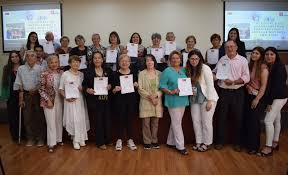 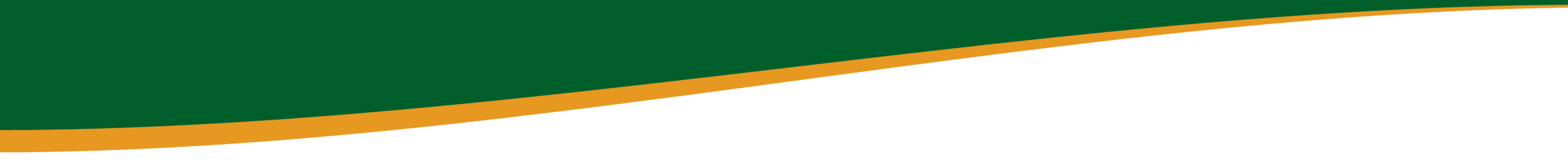 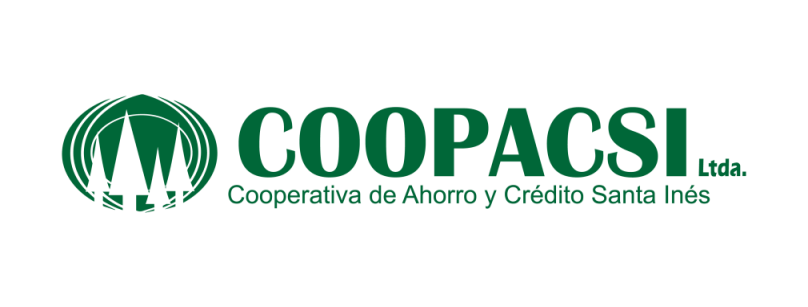 RENDICIÓN FONDO RIESGO SOLIDARIO 
AL 31/12/2021
BONO BODAS DE ORO
BONO: ALMUERZO Y/O CENA PARA DOS PERSONAS (EQUIVALENTE A 1.5 UF)
TOPE DE BONOS : 8 BONOS  ANUALES POR CONCEPTO DE BODAS DE ORO.
DEBE SER ACREDITADO CON CERTIFICADO EMITIDIO POR EL REGISTRO CIVIL.
ANTIGUEDAD MINIMA:  5 AÑOS DE SOCIOS.
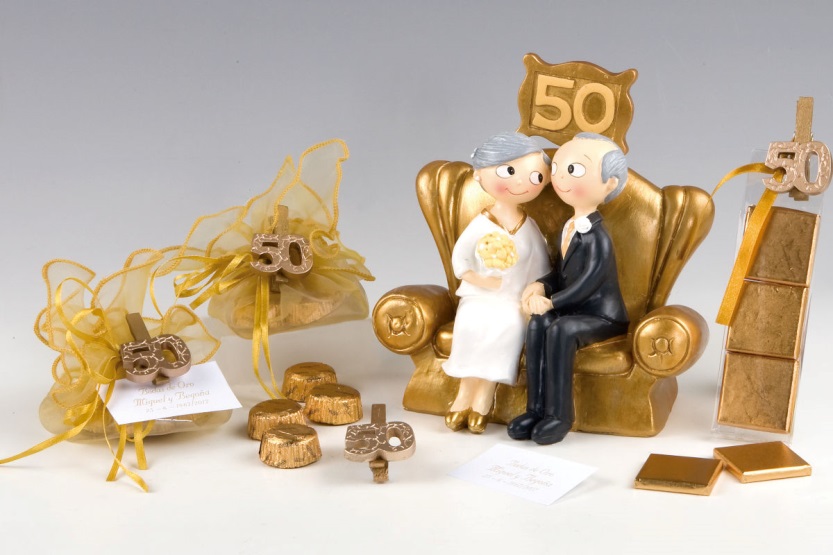 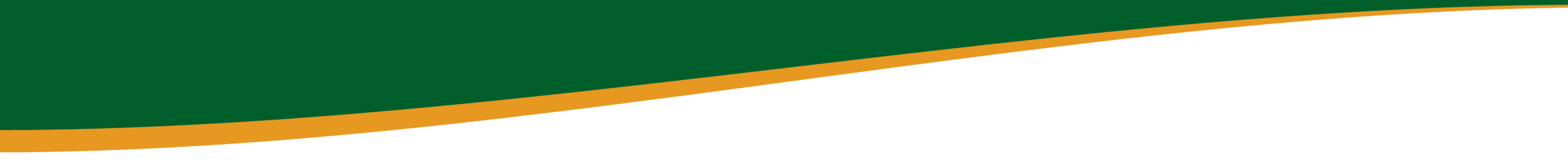 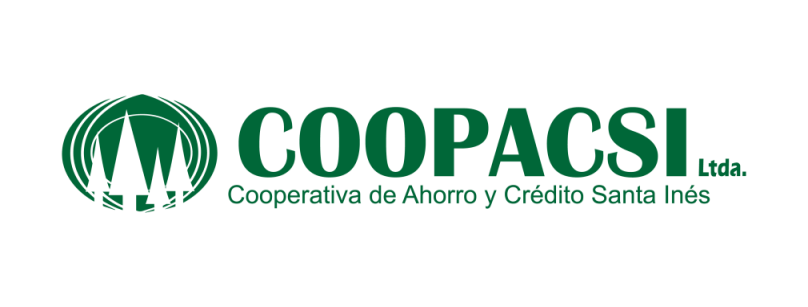 RENDICIÓN FONDO RIESGO SOLIDARIO 
AL 31/12/2021
REQUISITOS PARA RECIBIR BENEFICIOS:


FORMAR PARTE DEL “FONDO RIESGO SOLIDARIO”.

MANTENER AL DÍA EL PAGO DE LA CUOTA ANUAL ($2.500 ANUALES)